Шестая Всероссийская научно-практическая конференция
«Инновационные рентгенэндоваскулярные технологии в лечениихронических и острых нарушений мозгового кровообращения»
Организаторы
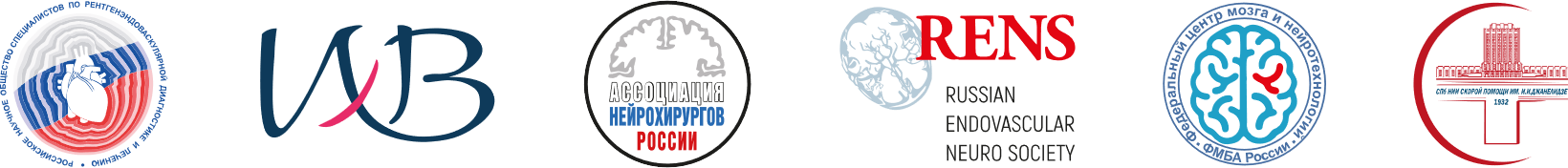 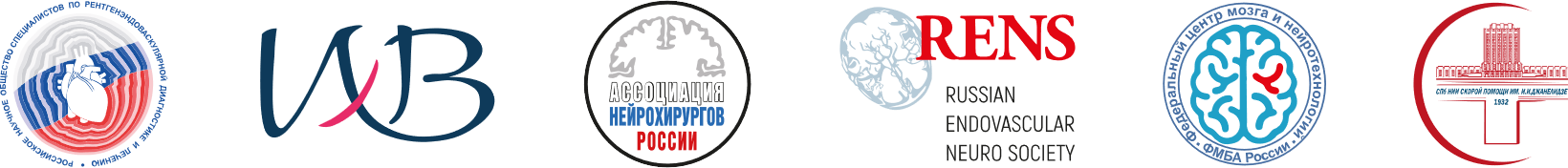 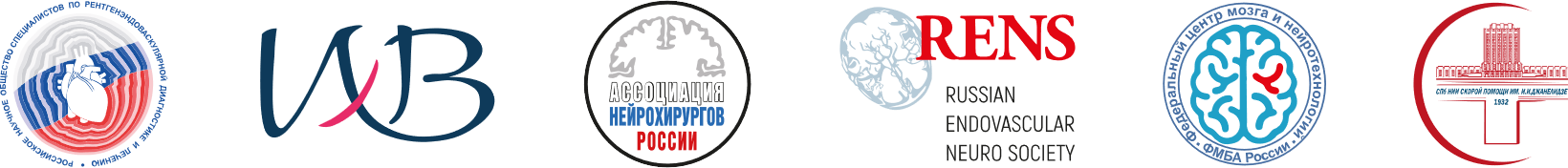 Российское научное общество специалистов по рентгенэндоваскулярной диагностике и лечению
Национальный медицинский исследовательский центр хирургии им. А.В. Вишневского МЗ РФ
Ассоциация нейрохирургов России
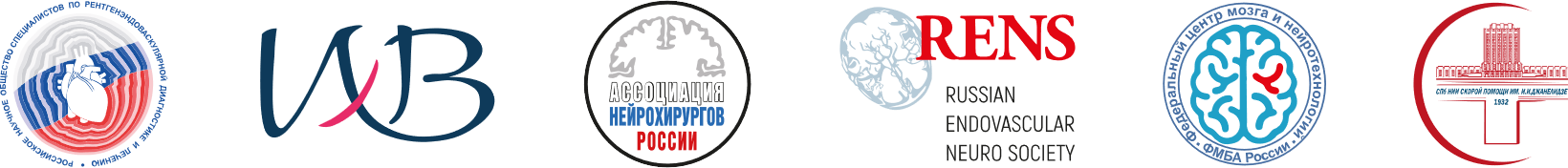 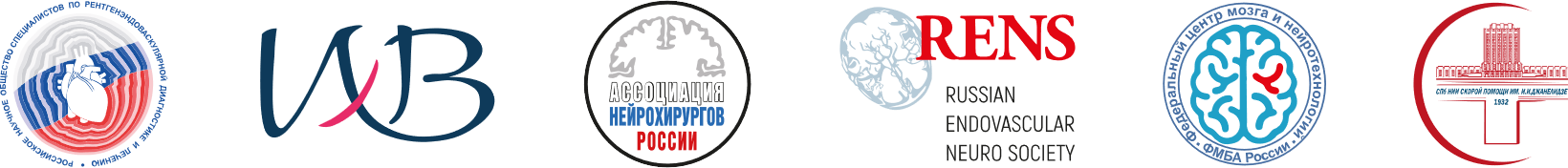 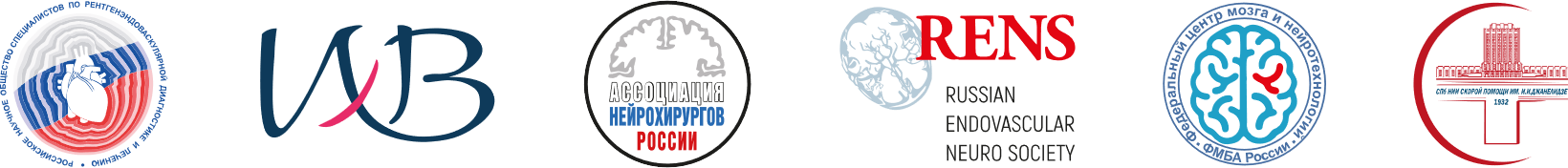 Национальный исследовательский центр инсульта ФМБА России
Ассоциация эндоваскулярных нейрохирургов им. акад. Ф.А. Сербиненко Санкт-Петербургский НИИ скорой помощи им. И.И. Джанелидзе
Всероссийское научное общество неврологов
Председатели
член-корр. РАН В.И. Скворцова 
академик РАН А.Ш. Ревишвили
  академик РАН В.В. Крылов
профессор Н.А. Шамалов
академик РАН Б.Г. Алекян
Со-председатели
д.м.н. Д.В. Скрыпник
к.м.н. Д.В. Кандыба
Программа конференции
Пленарных заседаний					     9
	Докладов на Пленарных заседаниях	                47
Секционных заседаний					     6
	Докладов на Секционных заседаниях	                35
Круглых столов  						     1
Симпозиумов при поддержке компаний-спонсоров	                  1
Симуляционный театр					     1
 
Совместное заседание Профильной комиссии МЗ РФ и Российского научного общества специалистов по рентгенэндоваскулярной диагностике и лечению
Количество участников – 347
Очных участников:		   313
      -  докторов			   237
      -  ординаторов 		     32
      - сотрудников компаний	     44

Онлайн-участников:		     34
География участия
Количество стран – 3
Россия, Беларусь, Кыргызстан
Количество регионов РФ – 40
Республика Адыгея
Архангельская обл.
Республика Башкортостан
Белгородская обл.
Республика Бурятия
Владимирская обл.
Вологодская обл.
Воронежская обл.
Республика Дагестан
Донецкая обл.
Забайкальский край
Калининградская обл.
Калужская обл.
Камчатский край
Кемеровская обл.
Кировская обл.
Республика Коми 
Краснодарский Край 
Краснодарский край
Красноярский Край
Курганская обл.
Ленинградская обл.
Республика Мордовия
Москва
Московская обл.
Новгородская обл.
Новосибирская обл.
Омскская обл.
Оренбургская обл.
Ростовская обл.
Самарская обл.
Санкт-Петербург
Саратовская обл.
Свердловская обл.
Ставропольский край
Республика Татарстан 
Тюменская обл.
Ханты-Мансийский АО
Челябинская обл.
Ямало-Ненецкий АО
География участия
Количество городов РФ – 62
Новосибирск
Ноябрьск
Нягань
Омск
Оренбург
Ош
Петропавловск-Камчатский
Подольск 
Ростов-на-Дону
Санкт-Петербург 
Саранск
Саратов
Сатка
Северодвинск
Ставрополь
Сургут
Сыктывкар
Архангельск
Белгород
Великий Новгород
Витебск
Владимир
Воркута 
Воронеж
Воскресенск
Всеволожск
Гатчина
Голицыно
Гродно
Дмитров
Долгопрудный
Дубна
Екатеринбург
Казань
Калининград
Калуга
Каменск-Уральский
Кемерово
Киров
Красногорск
Краснодар 
Красноярск
Курган
Магнитогорск
Майкоп
Мариуполь
Махачкала
Москва
Мытищи
Нальчик
Нижний Тагил
Таганрог 
Тихвин 
Тобольск
Тольятти
Тюмень
Улан-Удэ 
Уфа
Ханты-Мансийск
Челябинск
Череповец
Чита
Титульные программные спонсоры
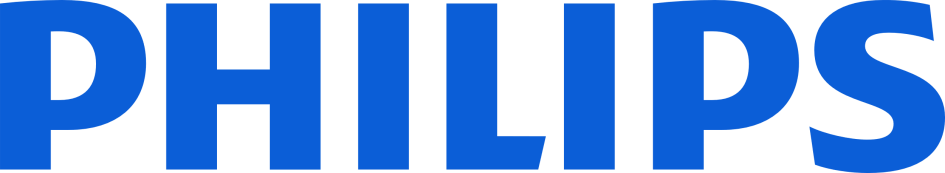 Участники выставки
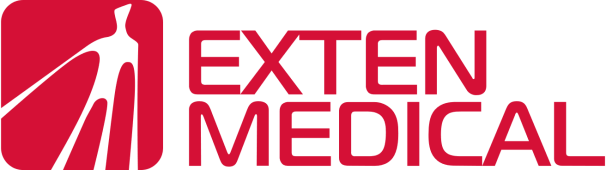 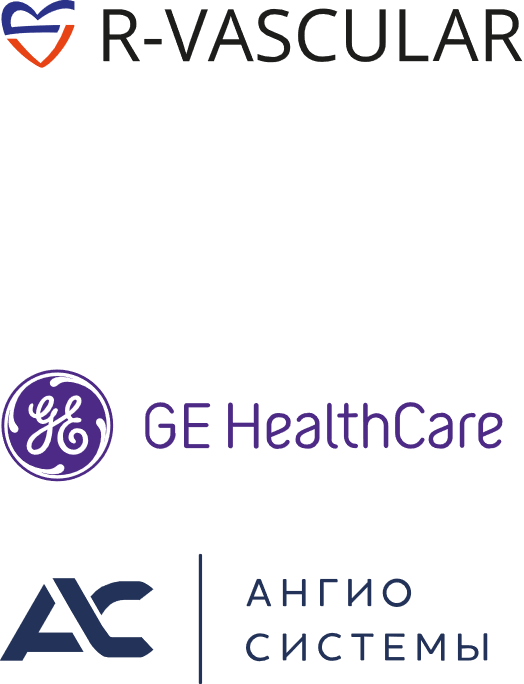 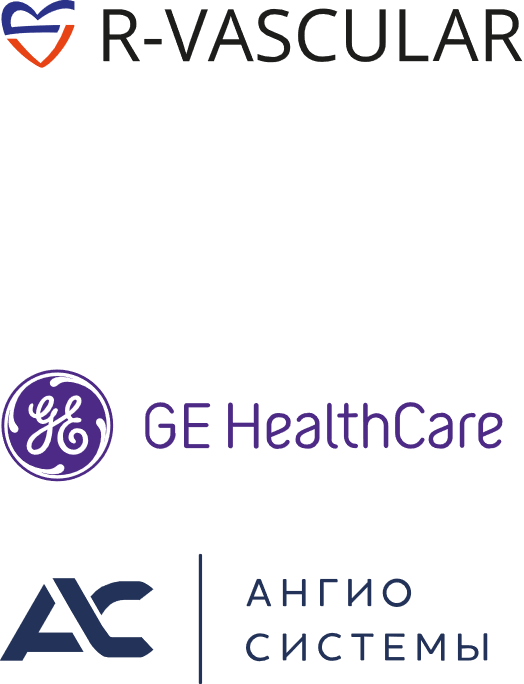 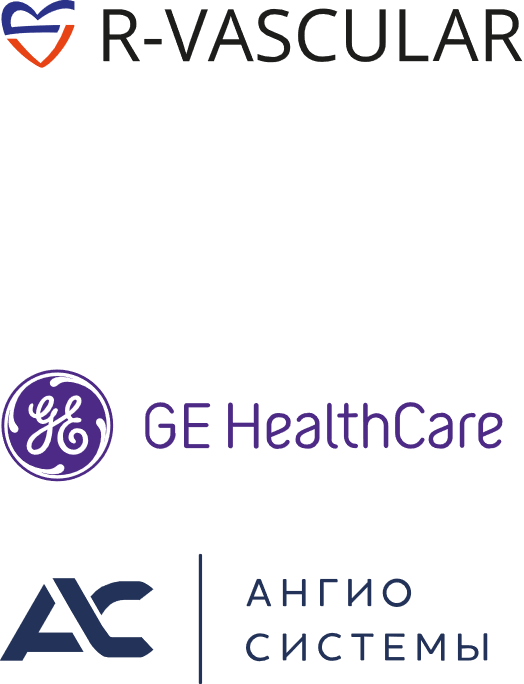 Выражаем благодарность
Отель Hilton St. Petersburg Expoforum генеральному менеджеру Олесе Поваляевой

ООО «АРТ Полимедиа» – лидер российского рынка систем отображения информации

Инвижн – телемосты и интернет-трансляции

Компания FEELDI – разработка дизайна и застройка сцены и выставочной экспозиции

ООО "ВэндКо" – разработка сайта, IT-поддержка

Артизан Груп
Анонс мероприятий
Первая Всероссийская научно-практическая конференции «Эндоваскулярная хирургия венозной патологии»
12-13 июля 2024

Третья Всероссийская научно-практическая конференция «Визуализация и физиология в рентгенэндоваскулярной хирургии сердечно-сосудистых заболеваний»
20-21 сентября 2024

XXVI Московский Международный Конгресс по рентгенэндоваскулярной хирургии
14-16 ноября 2024

Целевые обучающие курсы при поддержке компаний
НАЦИОНАЛЬНОЕ РУКОВОДСТВО
Ожидается в сентябре 2024 г.
Спасибо за внимание! До встречи на наших следующих мероприятиях!